VHF - UHF - Microwave SDR Transceiveron the air
John Petrich, W7FU
ARRL NW Division Convention
SEA-PAC 2017
June 3, 2017
2
Presentation Goals
Discover what is “under the hood” of a VHF SDR (or any SDR)

Learn “how to” build a practical VHF SDR - with photos

Address the question: “Do SDR’s have a place in VHF communications?”
3
VHF - UHF SDR  Home Station
4
Microwave SDR  Rover Station
5
Dirty Little Secret
“These same principles apply to any 
SDR station HF to Microwave”

All SDRs need an RF interface to the amplifiers and antenna
All SDRs need peripheral devices to control the radio and station
6
Direct Sampling HF SDR
HF Antenna
A/D Converter
(Baseband)
FPGA DSP
signal
data
Panadapter
D/A Converter
Computer DSP
data
data
Audio
Analog
Data
Baseband
7
Direct Conversion VHF SDR
Mixer RFIC
VHF Antenna
A/D Converter
(Baseband)
signal
signal
D/A
Converter
Computer 
DSP
FPGA 
DSP
data
data
Analog
Data
Etc..
Baseband
8
What’s under the hood?
VHF / Microwave any-mode 
SDR Transceiver

Direct conversion between RF and digital baseband

Single board solution with open source
DSP software
9
SDR Description
Hardware
Ettus Research B210 SDR dual transceiver
single board solution  (6” x 4”) or (3.25” x 2”)
State of the art RF & baseband performance
TX RF output > +5 dBm, RX ~2+ dB NF

Software DSP
GNU Radio open source software DSP library
Linux, Windows OS platform
Graphical DSP authoring
10
Advanced SDR Hardware
Ettus USRP B210 SDR Dual Transceiver
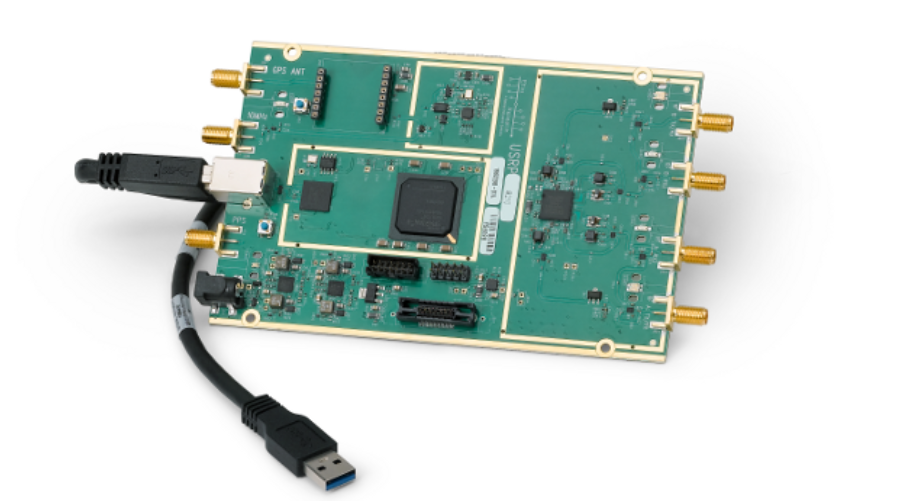 11
‘Advanced’ DSP Software
GNU Radio 

Open source DSP library: (Linux, Windows, OSX, OS)
Graphical DSP authoring simplified
Optimized for ‘real time’ signal processing 
  (VOLK, C++ API) 
Supports transmit and receive DSP
12
GNU Radio DSP Flow Graph
SSB Phasing Transmitter DSP
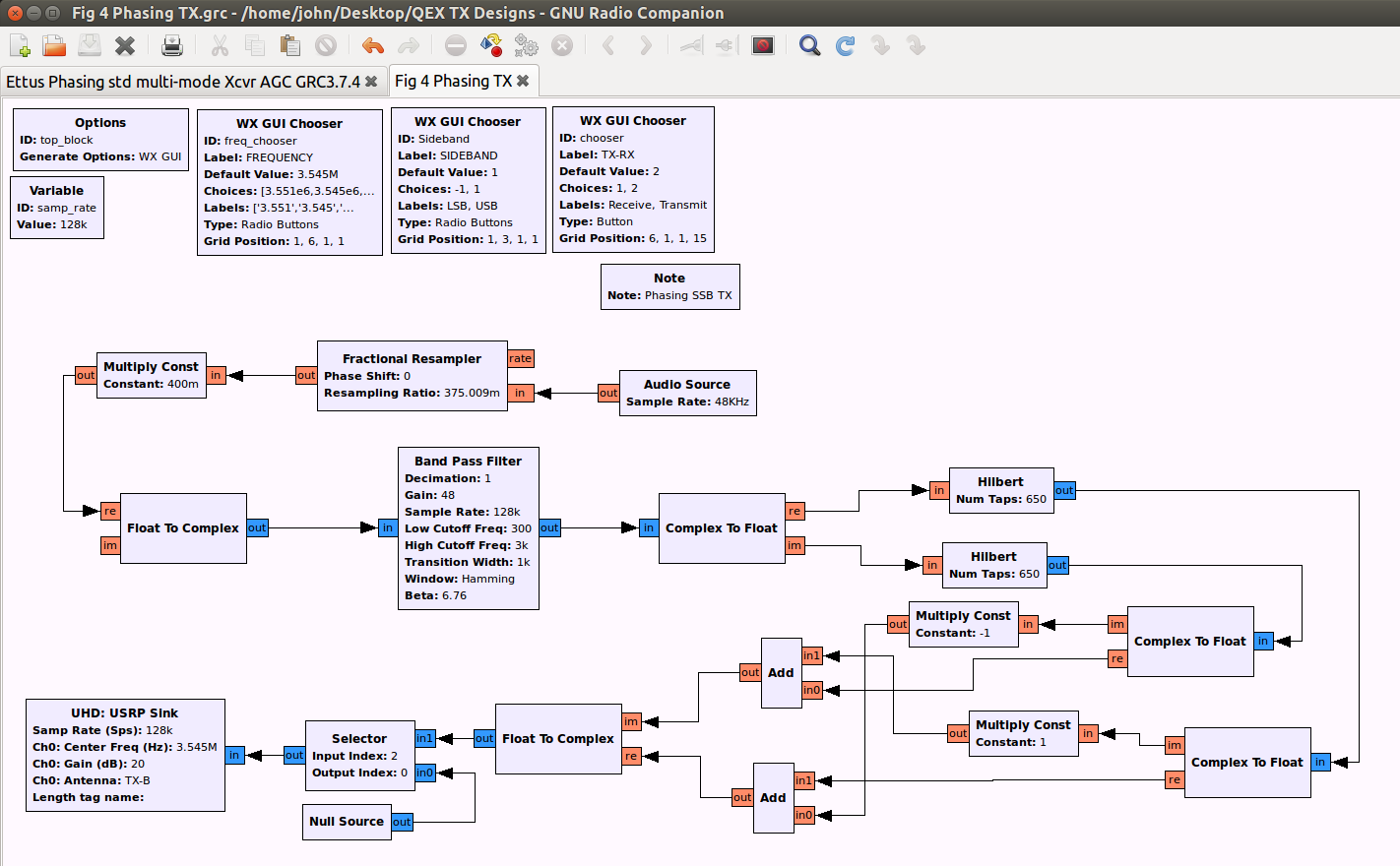 13
GNU Radio DSP GUI
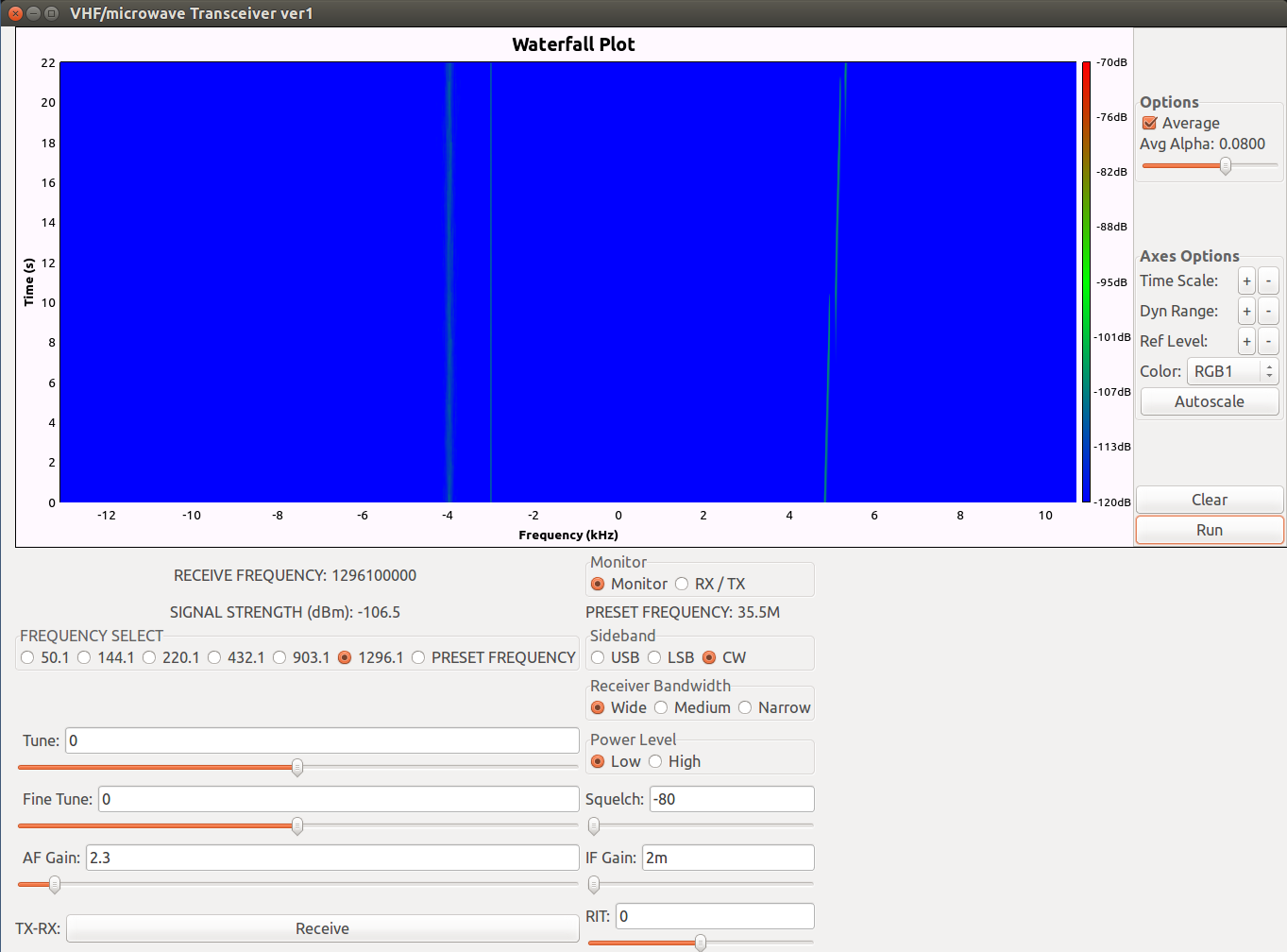 14
Performance Measures
Transmitter Spurious Output 
and Harmonics
15
Microwave Spectral Purity
Wideband Transmit Spectrum @ 2.3 GHz
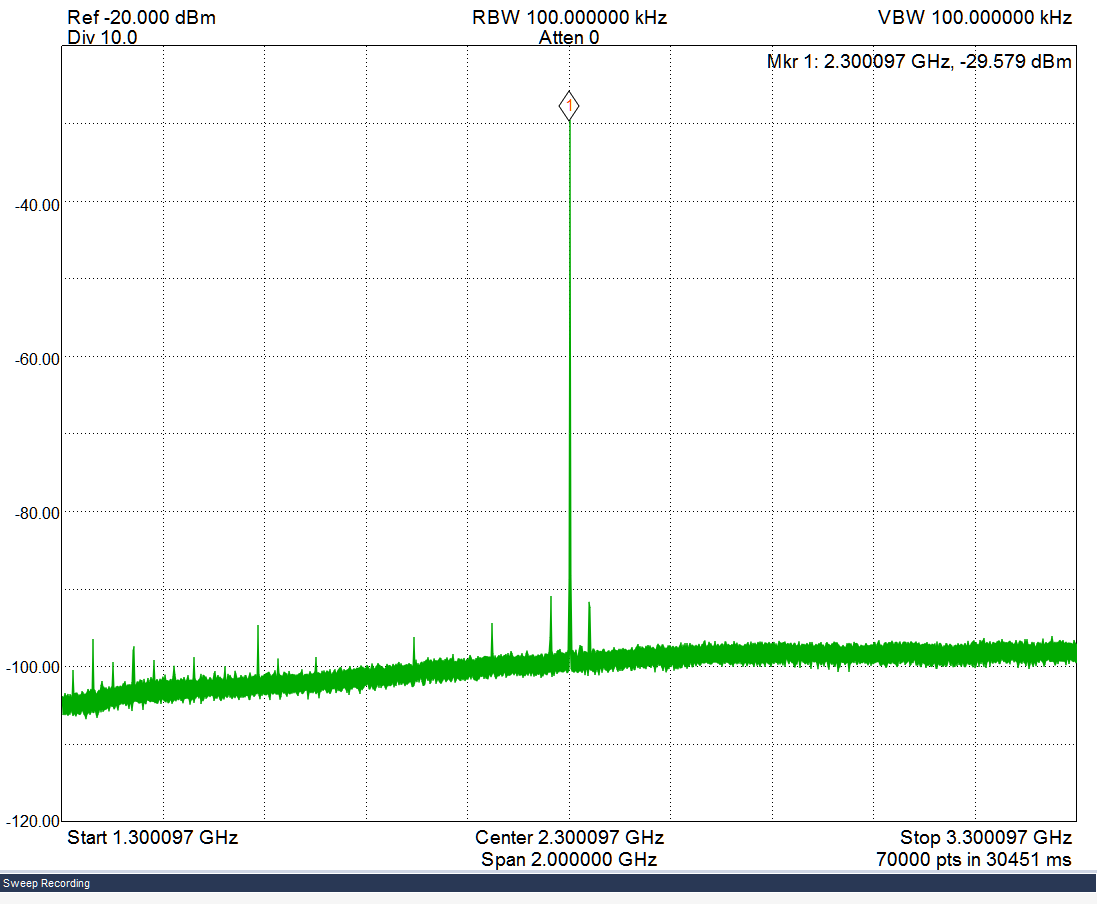 16
VHF Harmonic Analysis
Harmonic Analysis @ 144 MHz (typical)
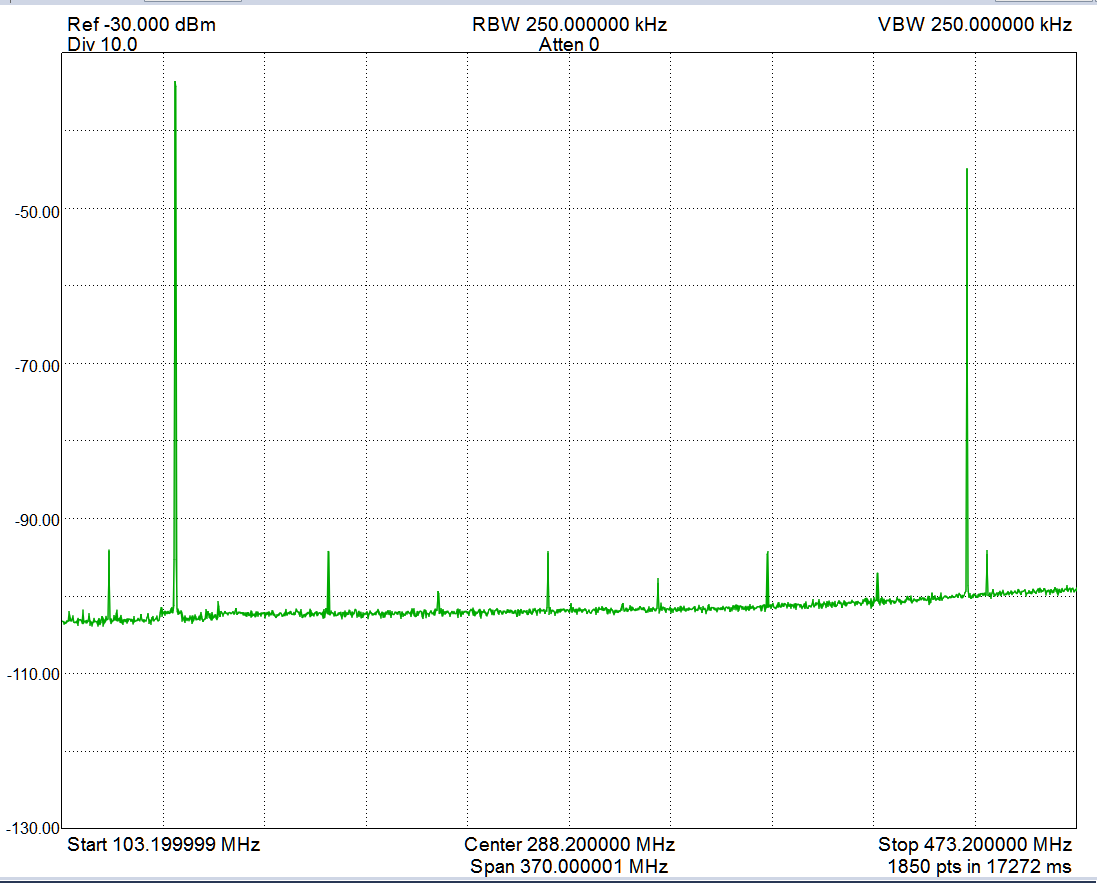 17
“How to”:  VHF – UHF - Microwave SDR
What parts are involved?

How it is done?

What does a VHF to microwave SDR actually look like?
18
SDR Transceiver
19
SDR RF Interface
20
SDR Peripherals
21
Band Specific Power Amplifiers
22
Band Specific Power Amplifiers
23
VHF/Microwave SDR Station
Conceptual model in four parts:
Broadband, direct conversion,Transceiver

2) Broadband RF Interface

3) Band specific Power Amplifiers, antennas

4) SDR Peripherals: transceiver system 
control
24
SDR RF ‘Interface’
The RF Interface links the SDR with the rest of the RF system – antennas, amplifiers

Receiver input protection relay with termination, RFI filter for FM Broadcast

Low level transmit amplifier, T/R relay
25
SDR ‘Peripherals’
The SDR Peripherals link all the SDR transceiver and rig control functions:
OCXO
Keying circuits
Memory keyer
PTT and amplifier control
T/R relay– sequencer
DC power distribution system
26
All put together: Microwave SDR  Rover Station
27
Bend, OR - Rover QSO
28
SDR: The New Normal?
Near ideal signal processing ability: ‘digital determinism’ – high performance

Supports all available amateur radio modulations and all VHF/UHF/lower Microwave frequencies  --  - wide design flexibility

Integrates well with existing RF systems – simplifies system design

Size and weight attractive compared to
  analog counterparts
29
Typical Analog Ham VHF System
High performance HF transceiver
Outboard Linear Up-converter(s) per band
Custom per band RF ‘interface’
HF 
Transceiver Transceiver
Power Amplifier  LNA  Tx/Rx relay
Linear 
Up-converter
30
Advanced SDR Ham VHF Radio System
High performance direct conversion SDR broadband transceiver 

Custom per band RF ‘interface’
VHF/UHF SDR Transceiver
Power Amplifier
LNA  Tx / Rx relay
31
In Conclusion
I want to thank Barry Hansen, K7BWH,
Phil Horkin, AG7GY, Mariana Varotto, WA7EE
For their generous assistance with this project 


Thanks also to the ARRL for the opportunity to present this project
32
Down the Slippery Slope…
More information about DSP and SDR
www.w7fu.com
33
Additional Questions ?
Hardware ?

Software ?

Other related topics ?